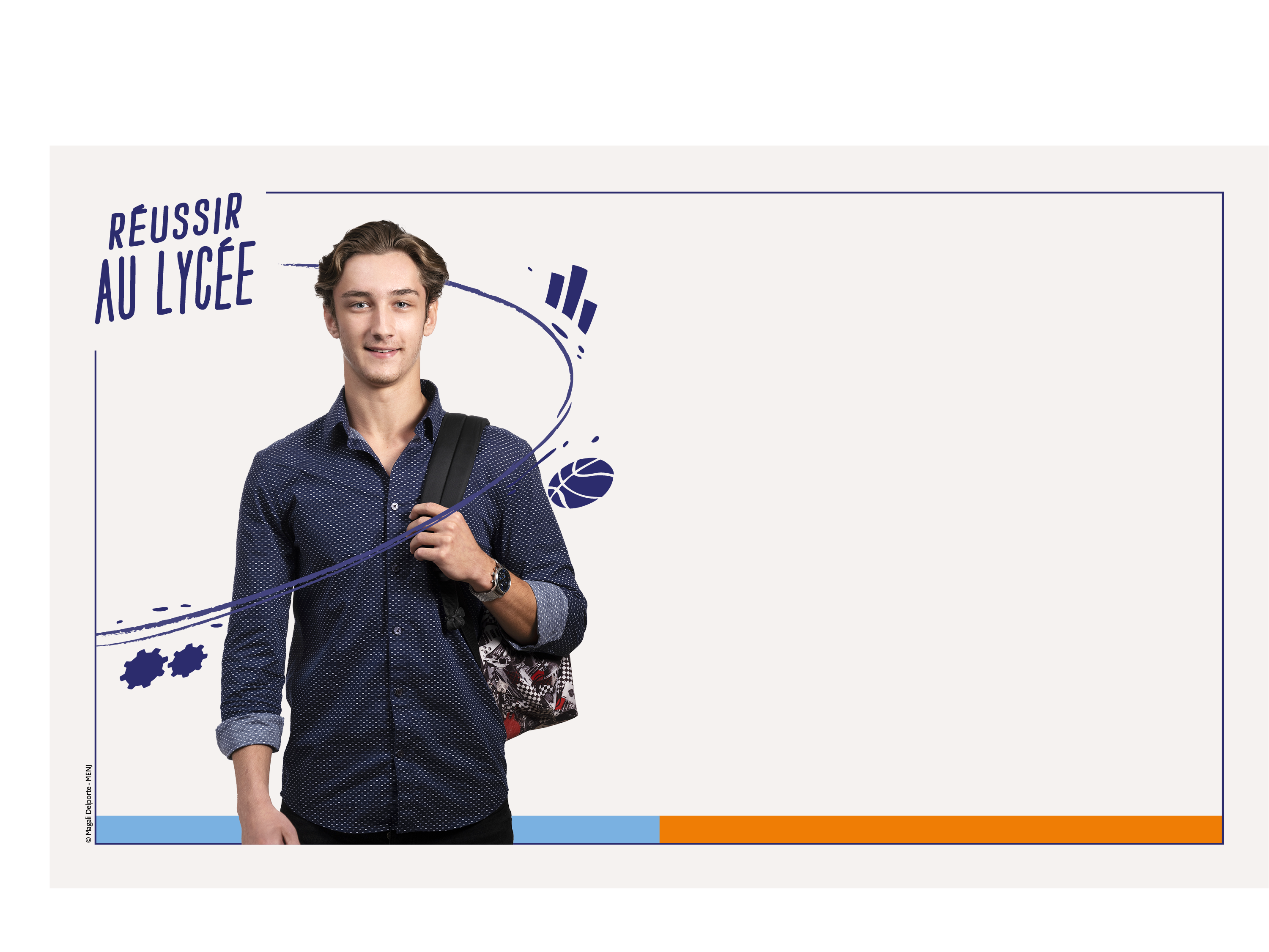 lycée d’enseignement Généralet technologique
Présentationaux élèves de SECONDE et à leur famille
Délégation à la communication
1
Novembre 2023
Sommaire
Le lycée d’enseignement général et technologique (LEGT)
La voie générale
La voie technologique
Le baccalauréat
L’orientation en classe de seconde
Délégation à la communication
2
Novembre 2023
Le lycée d’enseignement général et technologique
Un accompagnement dans la conception du projet d’orientation…
Des tests de positionnement en maîtrise de la langue française et en mathématiques permettant d’identifier les acquis et les besoins de l’élève
Un accompagnement adapté à ses besoins, notamment pour consolider sa maîtrise de l’expression écrite et orale
Un temps dédié à l’orientation en seconde, en première et en terminale
Des professeurs principaux ou professeurs référents en première et en terminale

…pour servir de tremplin vers la réussite dans le supérieur 
Des enseignements communs à tous, qui garantissent l’acquisition d’une culture commune et favorisent la réussite de chacun
Des enseignements de spécialité pour approfondir ses connaissances et affiner progressivement son projet dans ses domaines de prédilection
Des enseignements optionnels pour personnaliser la scolarité
Délégation à la communication
3
Novembre 2023
La scolarité au lycée d’enseignement général et technologique
En seconde générale et technologique hors seconde spécifique STHR
2 options
enseignements obligatoires
accompagnement personnalisé (AP)
54 h dédiées à l’orientation
En première générale ou première technologique
3 spécialités
tronc commun
1 option (voie G)
2 options (voie T)
accompagnement personnalisé (AP)
54 h dédiées à l’orientation
En terminale générale ou terminale technologique
tronc commun
2 options
accompagnement personnalisé (AP)
2 spécialités
54 h dédiées à l’orientation
Délégation à la communication
4
Novembre 2023
Après la seconde : voies générale ou technologique ?
À la fin de l’année de seconde, après avis du conseil de classe, chaque élève est orienté :
vers une série de la voie technologique 
ou
vers la voie générale.
Délégation à la communication
5
Novembre 2023
VOIE GÉNÉRALELa premièreet la terminale
Délégation à la communication
6
Novembre 2023
Les enseignements de la voie générale
Enseignements communs
Français (en première) : 4 h
Philosophie (en terminale) : 4 h
Histoire-géographie : 3 h 
Langues vivantes A et B (LVA et LVB) : 4 h 30 en première et 4 h en terminale
Éducation physique et sportive (EPS) : 2 h
Enseignement scientifique : 2 h (avec ajout de 1 h 30 de mathématiques spécifiques en première si l’élève ne suit pas la spécialité mathématiques)
Enseignement moral et civique (EMC) : 18 h/an
Accompagnement au choix de l’orientation : 54 h/an (à titre indicatif)

Enseignements de spécialité
3 enseignements de spécialité en première (4 h/spécialité)
2 enseignements de spécialité en terminale parmi les 3 choisis en première (6 h/spécialité)

Enseignements optionnels
1 enseignement optionnel en première 
2 enseignements optionnels en terminale
Délégation à la communication
7
Novembre 2023
Les enseignements de spécialité en voie générale
Les élèves de la voie générale approfondissent progressivement leur profil d’études grâce au choix des enseignements de spécialité.
À la fin de la seconde, les élèves qui se dirigent vers la voie générale choisissent trois enseignements de spécialité en première (4 h/semaine par spécialité).
À la fin de la première, ils choisissent, parmi ces trois enseignements, les deux enseignements de spécialité qu’ils poursuivront en classe de terminale (6 h/semaine par spécialité).
Délégation à la communication
8
Novembre 2023
Les enseignements de spécialité en voie générale
Les enseignements de spécialité sont à choisir parmi : 
Arts (arts plastiques, arts du cirque, musique, théâtre, cinéma-audiovisuel, danse ou histoire des arts)
Biologie-écologie (dans les lycées agricoles uniquement)
Éducation physique, pratiques et culture sportives
Histoire-géographie, géopolitique et sciences politiques
Humanités, littérature et philosophie
Langues, littératures et cultures étrangères et régionales
Littérature, langues et cultures de l’Antiquité
Mathématiques
Numérique et sciences informatiques
Physique-chimie
Sciences de la vie et de la Terre
Sciences de l’ingénieur 
Sciences économiques et sociales

Si l’élève souhaite choisir un enseignement de spécialité qui n’est pas offert par son établissement, il peut le suivre dans un autre établissement ou par le Centre national de l’enseignement à distance (Cned) après accord du proviseur.
Délégation à la communication
9
Novembre 2023
Les enseignements optionnels de la voie générale
Des enseignements optionnels pour élargir sa culture ou compléter ses compétences pour les études supérieures :
En première et en terminale, les élèves peuvent choisir un enseignement optionnel parmi : 
Langue vivante C (LVC)
Arts
Langue des signes française (LSF)
EPS
Langues et cultures de l’Antiquité (LCA) latin et/ou grec (cumulable avec une autre option)
En terminale, les élèves peuvent choisir un enseignement optionnel parmi :
Droit et grands enjeux du monde contemporain (DGEMC)
Mathématiques expertes (si la spécialité mathématiques est choisie en terminale)
Mathématiques complémentaires (si la spécialité mathématiques n’est pas choisie en terminale)
Délégation à la communication
10
Novembre 2023
VOIE TECHNOLOGIQUELa premièreet la terminale
Délégation à la communication
11
Novembre 2023
La voie technologique
Dès la fin de la seconde, les élèves optant pour la voie technologique se dirigent vers une série, qui déterminera leurs enseignements de spécialité :
ST2S : sciences et technologies de la santé et du social
STL : sciences et technologies de laboratoire
STD2A : sciences et technologies du design et des arts appliqués
STI2D : sciences et technologies de l’industrie et du développement durable
STMG : sciences et technologies du management et de la gestion
STHR : sciences et technologies de l’hôtellerie et de la restauration
S2TMD : sciences et techniques du théâtre, de la musique et de la danse
STAV : sciences et technologies de l’agronomie et du vivant (dans les lycées agricoles uniquement)
Focus : la série STHR s’intègre dès la seconde.
Délégation à la communication
12
Novembre 2023
Les enseignements de la voie technologique
Enseignements communs
Français (en première) : 3 h
Philosophie (en terminale) : 2 h
Histoire-géographie : 1 h 30
LVA et LVB + enseignement technologique en langue vivante (ETLV) : 4 h de langues vivantes (dont 1 h d’ETLV)
EPS : 2 h
Mathématiques : 3 h
EMC : 18 h/an
Accompagnement au choix de l’orientation : 54 h/an (à titre indicatif)
Enseignements de spécialité déterminés par la série
3 enseignements de spécialité en première
2 enseignements de spécialité en terminale
Enseignements optionnels 
2 enseignements optionnels en première et terminale
Délégation à la communication
13
Novembre 2023
Les spécialités de la voie technologique
STI2D - Sciences et technologies de l’industrie et du développement durable
Innovation technologique 
Physique-chimie et mathématiques
Ingénierie et développement durable : 
Un enseignement spécifique de terminale sera choisi pour colorer la formation : 
architecture et construction ; énergies et environnement ; innovation technologique et écoconception ; systèmes d’information et numériques
STMG - Sciences et technologies du management et de la gestion
Sciences de gestion et numérique
Droit et économie
Management :
Un enseignement spécifique de terminale sera choisi pour colorer la formation : 
gestion et finance ; mercatique-marketing ; ressources humaines et communication ; systèmes d’information de gestion
STL - Sciences et technologies de laboratoire
Biochimie-biologie  
Physique-chimie et mathématiques
Biotechnologies ou sciences physiques et chimiques en laboratoire
Délégation à la communication
14
Novembre 2023
Les spécialités de la voie technologique
ST2S - Sciences et technologies de la santé et du social 
Physique-chimie pour la santé
Biologie et physiopathologie humaines
Sciences et techniques sanitaires et sociales
STHR - Sciences et technologies de l’hôtellerie et de la restauration
Enseignement scientifique alimentation-environnement
Sciences et technologies culinaires et des services
Économie et gestion hôtelière
STD2A - Sciences et technologies du design et des arts appliqués
Physique-chimie
Outils et langages numériques
Design et métiers d’art
S2TMD - Sciences et techniques du théâtre, de la musique et de la danse
Économie, droit et environnement du spectacle vivant
Sciences et culture chorégraphiques (théâtre, musique ou danse)
Pratique chorégraphique (théâtre, musique ou danse)
Délégation à la communication
15
Novembre 2023
Les enseignements optionnels
Les élèves de la voie technologique peuvent choisir deux enseignements optionnels (au plus) parmi :
LVC
LSF
Arts
EPS
LCA latin et/ou grec (cumulable avec deux autres options)
DGEMC (en terminale uniquement)
Délégation à la communication
16
Novembre 2023
LE BACCALAURÉAT
Délégation à la communication
17
Novembre 2023
Les notes retenues au baccalauréat et leurs coefficients
Des enseignements évalués par une épreuve terminale nationale
comptant pour 60 % des coefficients du baccalauréat








Les copies des épreuves terminales sont corrigées de manière dématérialisée par les correcteurs et sont consultables par le candidat dans son espace candidat à l’issue des jurys d’harmonisation.
Délégation à la communication
18
Novembre 2023
Les notes retenues au baccalauréat et leurs coefficients
Des enseignements évalués par le contrôle continu
comptant pour 40 % des coefficients auxquels s’ajoutent les coefficients des enseignements optionnels









Les notes sont calculées à partir des résultats obtenus en classe pendant les deux années du cycle terminal.
Dans la voie technologique, la moyenne annuelle des résultats en ETLV est intégrée au calcul de la moyenne annuelle dans la langue vivante concernée.
En première de la voie générale, la moyenne annuelle d’enseignement scientifique intègre l’enseignement de mathématiques spécifiques quand l’élève ne suit pas l’enseignement de spécialité mathématiques.
Délégation à la communication
19
Novembre 2023
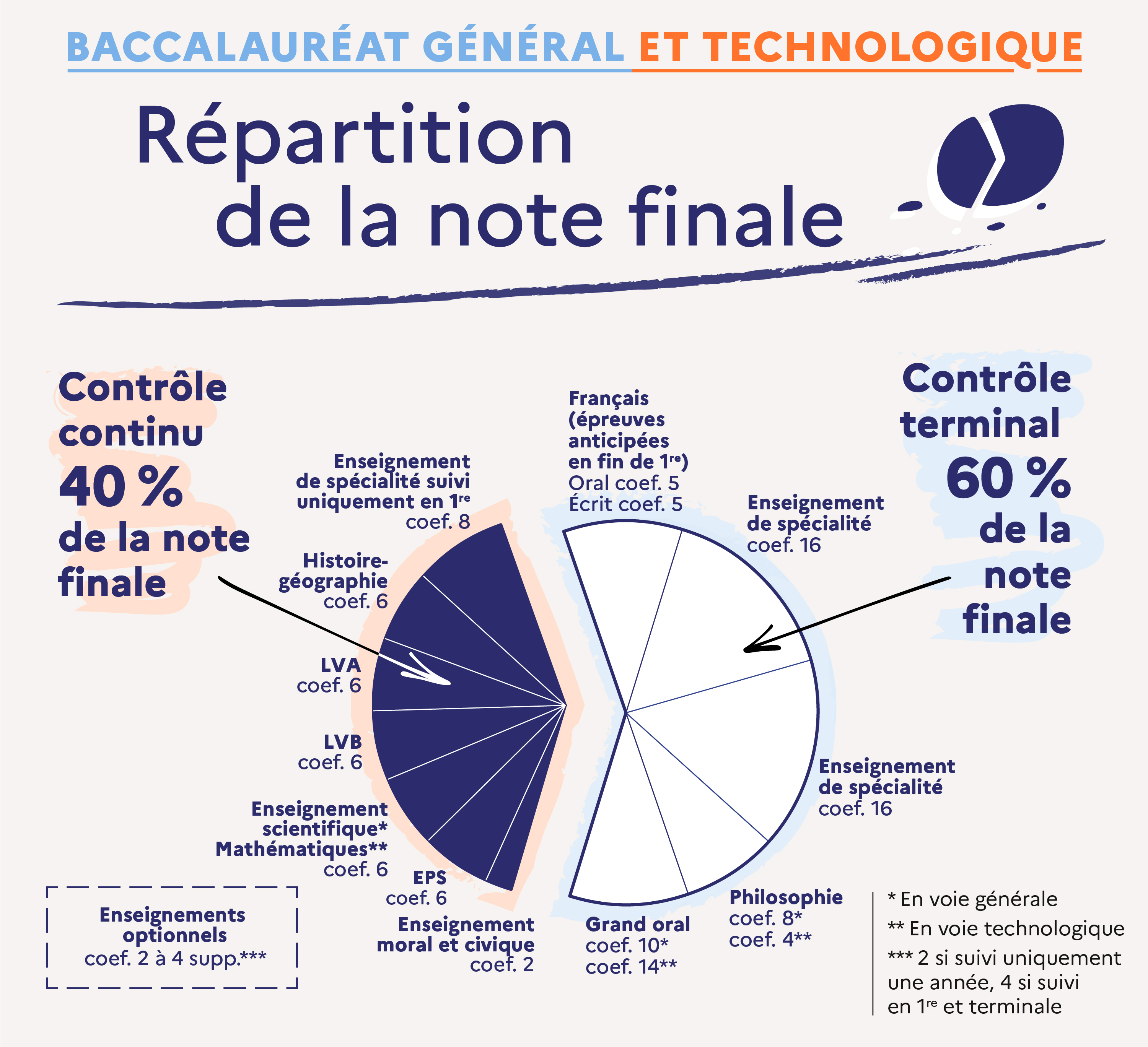 Délégation à la communication
20
Novembre 2023
La qualité du contrôle continu
Le projet d’évaluation de l’établissement 
Élaboré par la communauté éducative et transmis aux élèves et à leur famille, il permet de disposer :
de principes communs et partagés sur l’évaluation des élèves :
évaluations prises en compte dans le calcul de la moyenne périodique ;
condition pour que les moyennes périodiques et annuelle soient significatives ;
modalité de la remédiation en cas d’absence ;
des garanties d’égalité de traitement des élèves pour le baccalauréat et pour le dossier Parcoursup ;
d’un support pour un dialogue serein entre l’équipe pédagogique, les élèves et leur famille.
La validation des moyennes périodiques par le conseil de classe
Attribuées par les professeurs, les moyennes périodiques et la moyenne annuelle sont : 
entérinées en conseil de classe ;
inscrites dans les bulletins scolaires périodiques ;
renseignées dans le livret scolaire de l’élève, consultable en ligne par l’élève et sa famille avant transmission au jury du baccalauréat (téléservice ÉduConnect).
Délégation à la communication
21
Novembre 2023
La qualité du contrôle continu
Les évaluations de remplacement des candidats scolaires sans moyenne annuelle
En cas de moyenne annuelle non certificative dans un ou des enseignements relevant du contrôle continu :
l’élève est convoqué par le proviseur à une épreuve de remplacement dans les enseignements concernés ;
la note obtenue à l’épreuve de remplacement remplace la moyenne annuelle dans ces enseignements.  
L’épreuve de remplacement est organisée par le recteur d’académie, si l’enseignement est suivi au Cned.
La commission d’harmonisation des notes de contrôle continu
est présidée par le recteur d’académie et se réunit à la fin de chaque année du cycle terminal ;
a la possibilité de monter ou baisser les notes des enseignements relevant du contrôle continu ;
est attentive notamment aux cas de discordance manifeste entre la moyenne d’un établissement et celle de l’académie (statistique des deux années précédentes disponibles) ;
transmet ses résultats au jury de délibération du baccalauréat.
Délégation à la communication
22
Novembre 2023
L’ORIENTATIONEN SECONDE GÉNÉRALEET TECHNOLOGIQUE
Délégation à la communication
23
Novembre 2023
Construire son projet d’orientation
Dès le début de l’année de seconde, les lycéens commencent à construire leur projet d’orientation ; ils sont accompagnés par l’équipe pédagogique dans le cadre des 54 heures dédiées à l’orientation.
Les semaines de l’orientation et les événements dédiés à l’orientation permettent aux élèves de rencontrer des professionnels et des étudiants afin de mieux formuler leurs aspirations et d’identifier les pistes qui leur correspondent.
Afin de fournir aux élèves une information fiable et approfondie sur les formations de l’enseignement supérieur et le monde professionnel, l’Onisep a mis en ligne une plateforme de ressources :  
 www.secondes-premieres2022-2023.fr/
Délégation à la communication
24
Novembre 2023
Au 2e trimestre en seconde
Avant les vacances de Noël, chaque lycée informe les élèves et les familles des enseignements de spécialité de la voie générale et les séries de la voie technologique qui seront disponibles au sein de l’établissement.
À la fin du deuxième trimestre, chaque élève formule des souhaits d’orientation grâce à la « fiche dialogue » renseignée par les parents, qui est le support des échanges entre la famille et l’établissement.
Délégation à la communication
25
Novembre 2023
Les choix pour les voies générale et technologique
Pour la voie générale, au 2e trimestre, chaque élève indique 4 enseignements de spécialité* qui l’intéressent pour la classe de première.
Pour la voie technologique, l’élève et sa famille indiquent les souhaits de série.
Le conseil de classe émet des recommandations sur ces souhaits, en fonction du potentiel de l’élève et des organisations de l’établissement. 
Ces souhaits font l’objet d’échanges entre la famille, l’élève et l’équipe éducative pour aboutir, après avis du conseil de classe du troisième trimestre, au choix de 3 spécialités pour la voie générale ou de série pour la voie technologique.

* voire 5, si l’une des spécialités envisagées n’est pas proposée dans l’établissement.
Délégation à la communication
26
Novembre 2023
Délégation à la communication
27
Novembre 2023